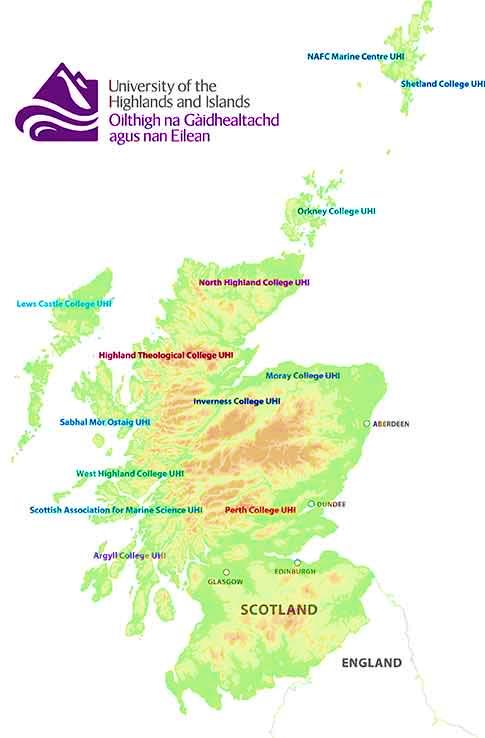 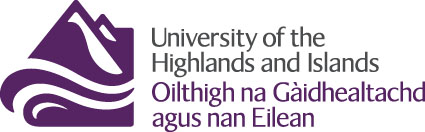 The role of values in a teacher leadership programme for Scottish Island Communities

Professor Morag Redford
ISFIRE 2018
Building capacity for Rural Leadership
The challenges of teacher leadership in a Scottish context
The theoretical framework used to inform the project
Two phases of analysis:  
Data collected during the programme
Participant interviews 18 months later
Discussion of the issues considered during a project to build capacity for rural leadership 








						Machair, Isle of Lewis 
All photographs ©Morag Redford
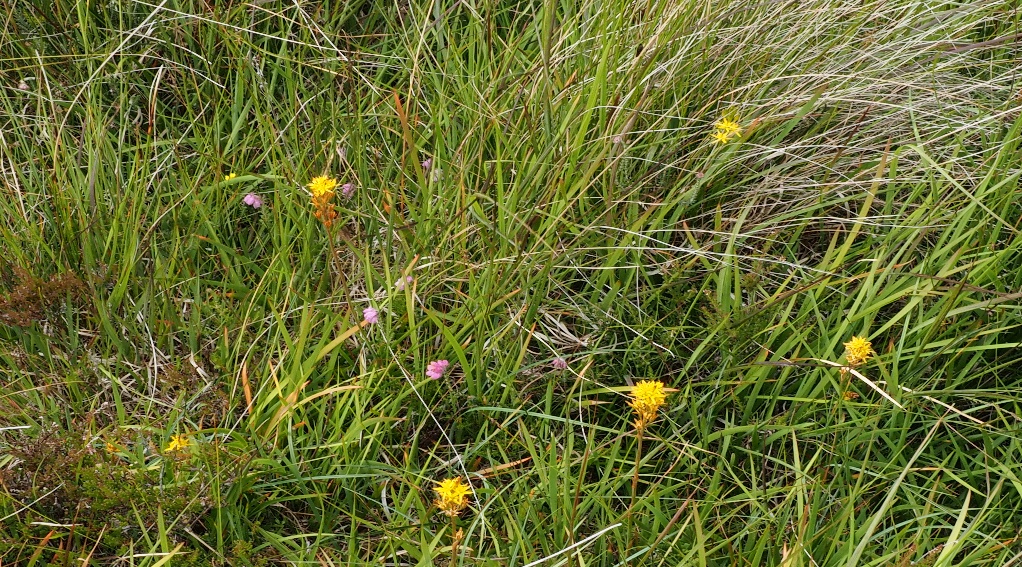 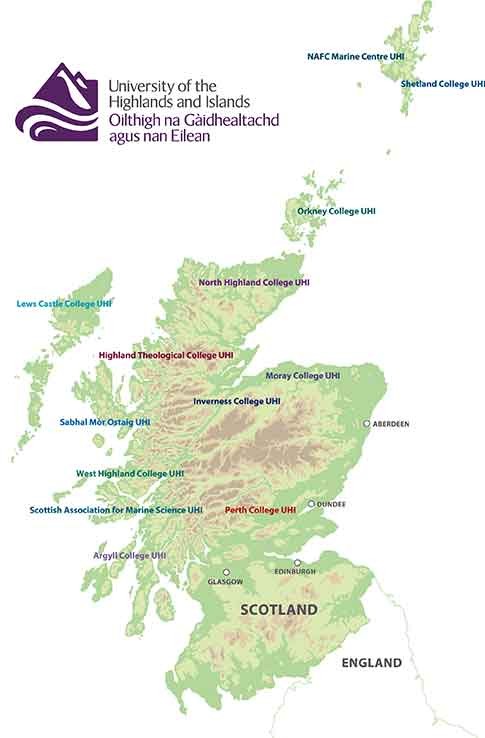 Shetland Islands
The challenges of  teacher leadership in a Scottish context
Orkney Islands
Western Isles 
(Na h-Eileanan Siar)
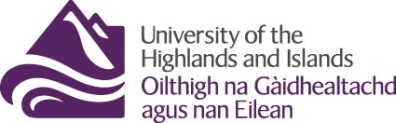 Agency Model for ecological Agency (Priestly, M, Biesta, G and Robinson, S, 2015: 30)
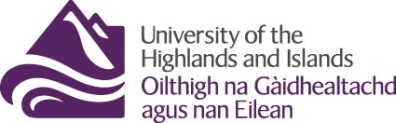 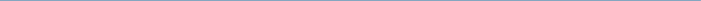 Inter-Authority Developing Leadership programme
Aims:
To explore leadership of learning
To lead an enquiry focused development
To develop skills in educational leadership

Structure: three taught days, interwoven with online webinars in mixed authority groups

Content: starts with the values base in the professional standards:  social justice, integrity, trust and respect, professional commitment. We consider these in relation to professional and island value systems, and  explore understandings of educational leadership. Reflective journals and practitioner enquiry are introduced as tools to support the development of work in school. 
The programme is designed to support teachers to lead a project in school that fits with their knowledge, skills or responsibilities.
Design group themes
Opening up opportunities: encouraging, supporting, developing, leading learning, curriculum

Values:  island values, supporting leadership, professional values, school ethos,     	community values

Creating leaders: leading in their own school, between schools, leading curriculum, sharing practice, working with others






						






The Midhowe Broch, Rousay, Orkney
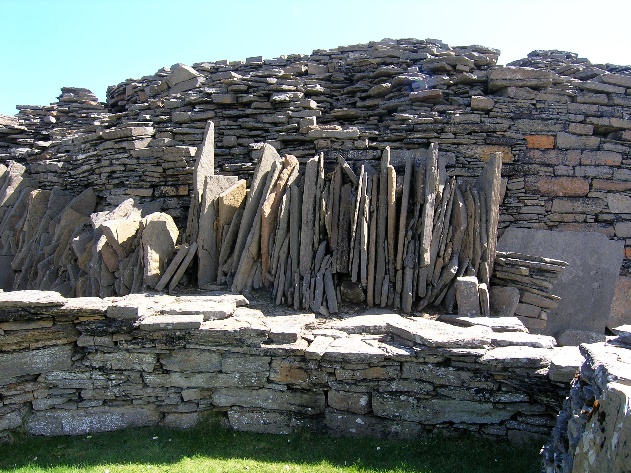 Participant themes
Opportunity: something new, career development, ‘authorisation’ to lead

Working with others: meeting teachers from across the authority, space to discuss, space to share ideas, wider connections, hearing different views

Structured professional learning: reading, discussion, no written work required, practitioner enquiry supported, outcomes shared through workshops at an inservice (professional learning) day





						








The Midhowe Broch, Rousay, Orkney
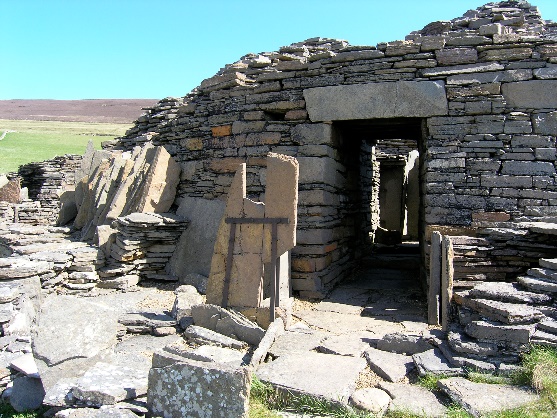 Revisiting Participants
Values:
‘confirmed values that had been eroded’ 

‘relevant to our island communities’

‘at the end of the day they are our GTCS values’

‘confirmed the integrity of the profession’



					








Luskentyre, Harris, Western Isles
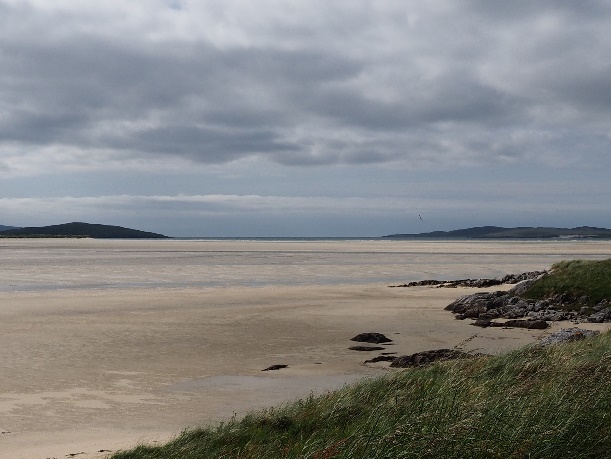 ‘A personal tapestry of leadership’
Recognised skills
A leader in the classroom
How to work with others
Confidence to lead others
Taken on wisdom in a different way
Optimism
Developing a process of thinking
Nurturing and identified strengths
Up to date, current thinking
Communication skills
Ring of Brodgar, Orkney
[Speaker Notes: What they led: 

Installation of sumdog programme one rural primary school
Reader/ scribe for modern foreign languages examinations
Daily practice of times tables facts
Learning folders in early years
Introduction of an online gallery to support moderation in art
Mentoring to support resilience 
Introduction of resilience materials in secondary school]
Discussion
‘Creative, reflexive and valuable’ 

Where next for participants and organisers ?
How has it contributed to leadership development ? 
Why can it offer more in rural contexts? 


                  
		


		



		Lerwick, Shetland
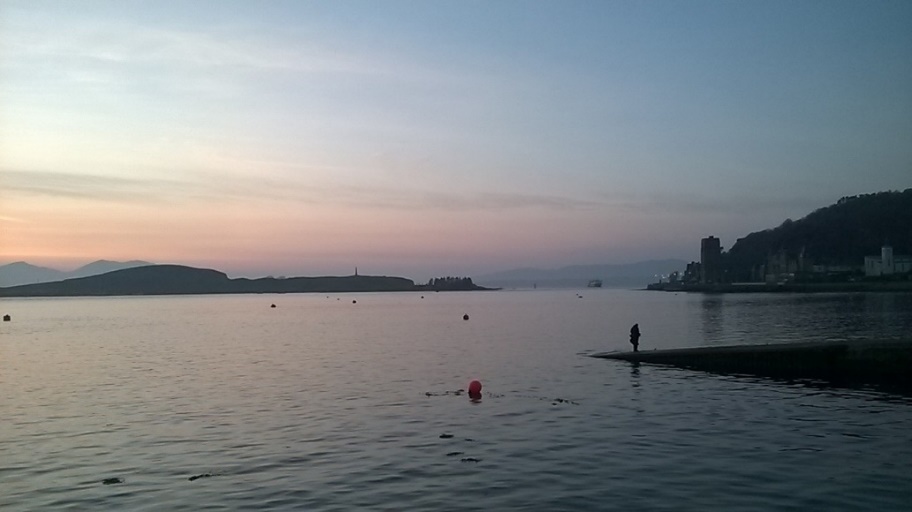 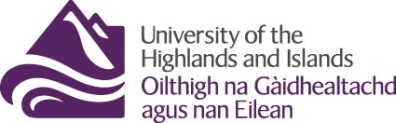